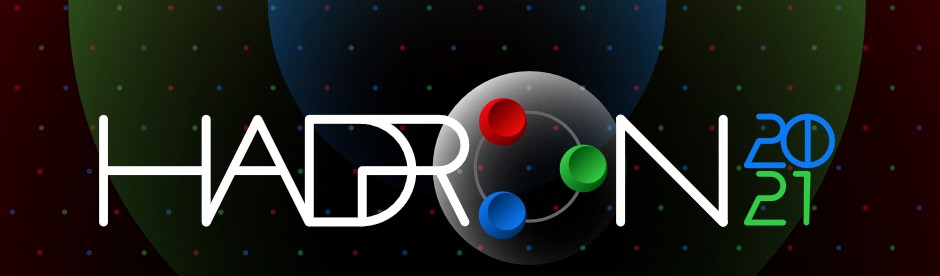 Study of heavy bottom mesons in a variational approach
Zahra Ghalenovi

Collaborate with  Masoumeh Moazzen Sorkhi



Kosar University of Bojnord, Iran
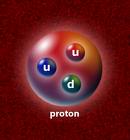 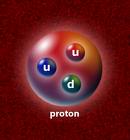 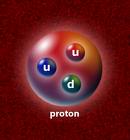 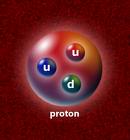 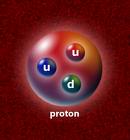 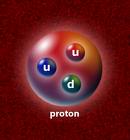 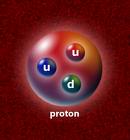 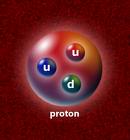 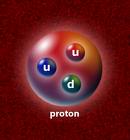 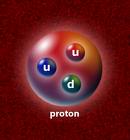 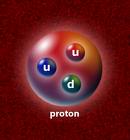 Outline

The Potential Model
 Meson Masses
Meson Decay Constants
Leptonic Decay Widths of Mesons
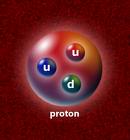 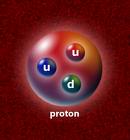 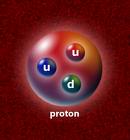 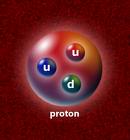 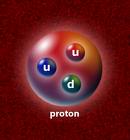 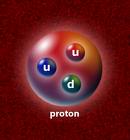 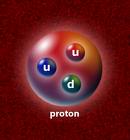 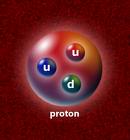 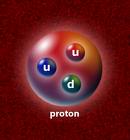 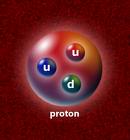 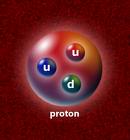 The Potential Model
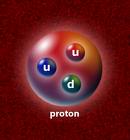 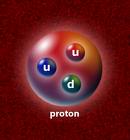 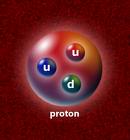 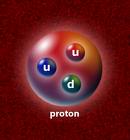 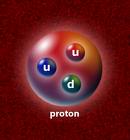 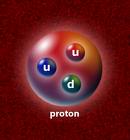 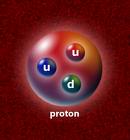 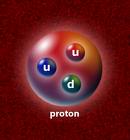 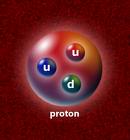 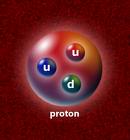 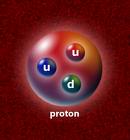 to reduce the equation to the form of
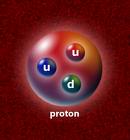 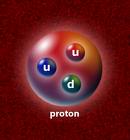 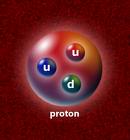 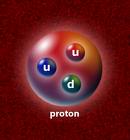 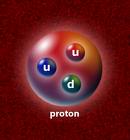 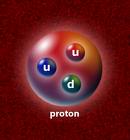 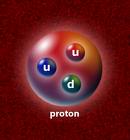 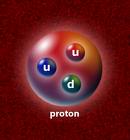 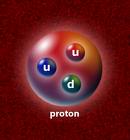 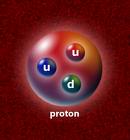 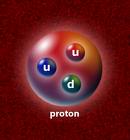 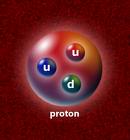 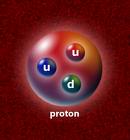 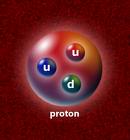 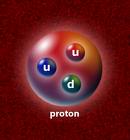 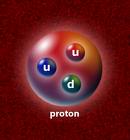 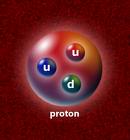 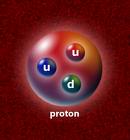 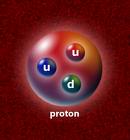 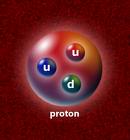 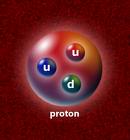 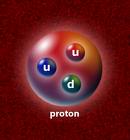 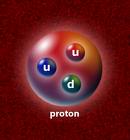 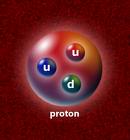 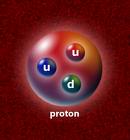 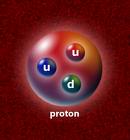 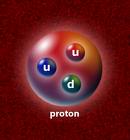 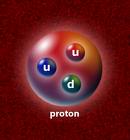 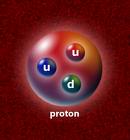 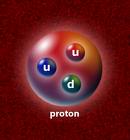 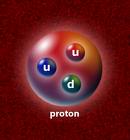 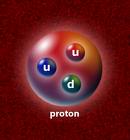 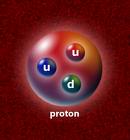 Meson Masses
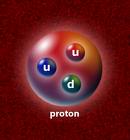 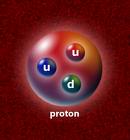 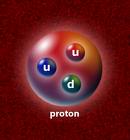 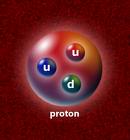 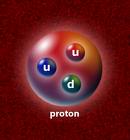 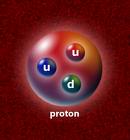 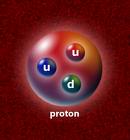 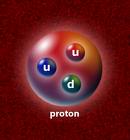 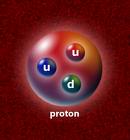 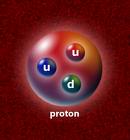 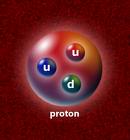 Model Parameters
Heavy bottom meson masses (in MeV)
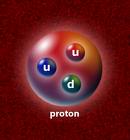 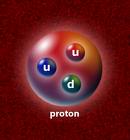 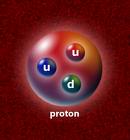 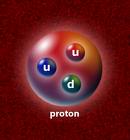 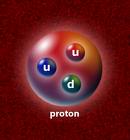 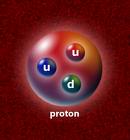 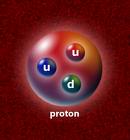 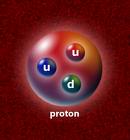 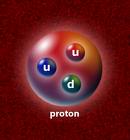 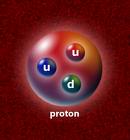 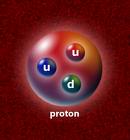 Decay Constants
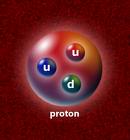 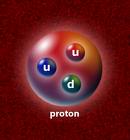 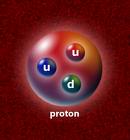 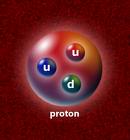 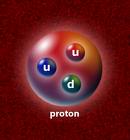 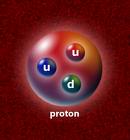 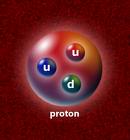 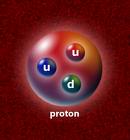 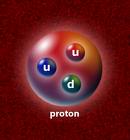 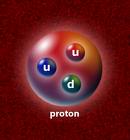 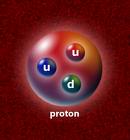 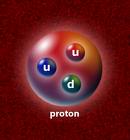 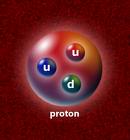 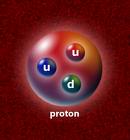 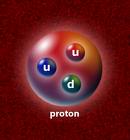 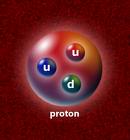 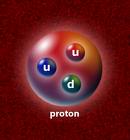 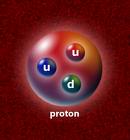 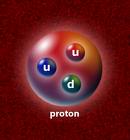 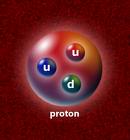 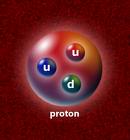 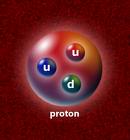 The decay constants of  pseudoscalar B mesons (in units of GeV)
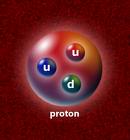 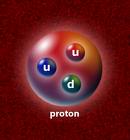 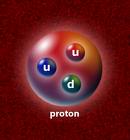 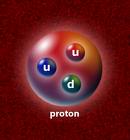 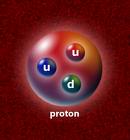 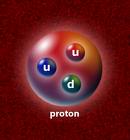 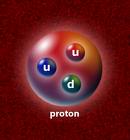 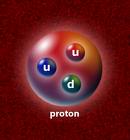 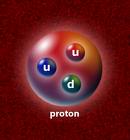 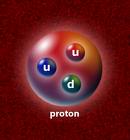 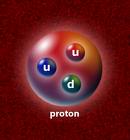 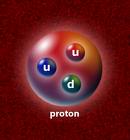 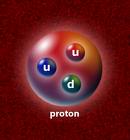 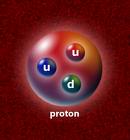 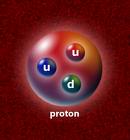 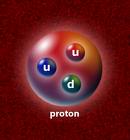 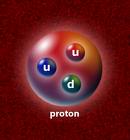 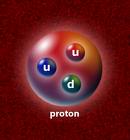 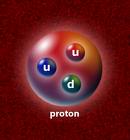 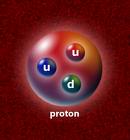 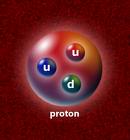 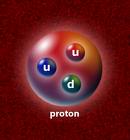 The leptonic branching ratios for B meson
References

[1] Z. Ghalenovi and M. Moazzen, Eur phys J. Plus 135, 399 (2020)
[2] N. Devlani and K. Ria, Nucl. Phys. 55, 544 A (2010).
[3] I.J.R. Aitchison, J.J. Dudek, Eur. J. Phys. 23, 605 (2002)
[4] M. Tanabashi et al. [Particle Data Group], Phys. Rev. D 98, 030001 (2018).
[5] TW. Chiu et al., Phys. Lett. B 651, 171 (2007).
[6] Z. Ghalenovi, M. Hamzavi and A.A. Rajabi, Acta. Phys. Polon. B 42, 8 (2011).
[7] J. Vijande, F. Fern´andez F, A. Valcarce, J. Phys. G 31, 481 (2005).
[8] D. Ebert et al., Eur. Phys. J. C 71, 1825 (2011)
[9] N. Devlani V. Kher and K. Ria, Eur. Phys. Jour. A 50, 154 (2014)
[10] D. Ebert, D. Faustov and R. N. Galkin, Phys. Lett. B 635, 93 (2006)
[11] A. Bazavov et al., Phys. Rev. D 98, 7 (2018).
[12] L. A. Corwin: leptonic decays of the charged B meson, The Ohio State University SlAC-914 (2008)
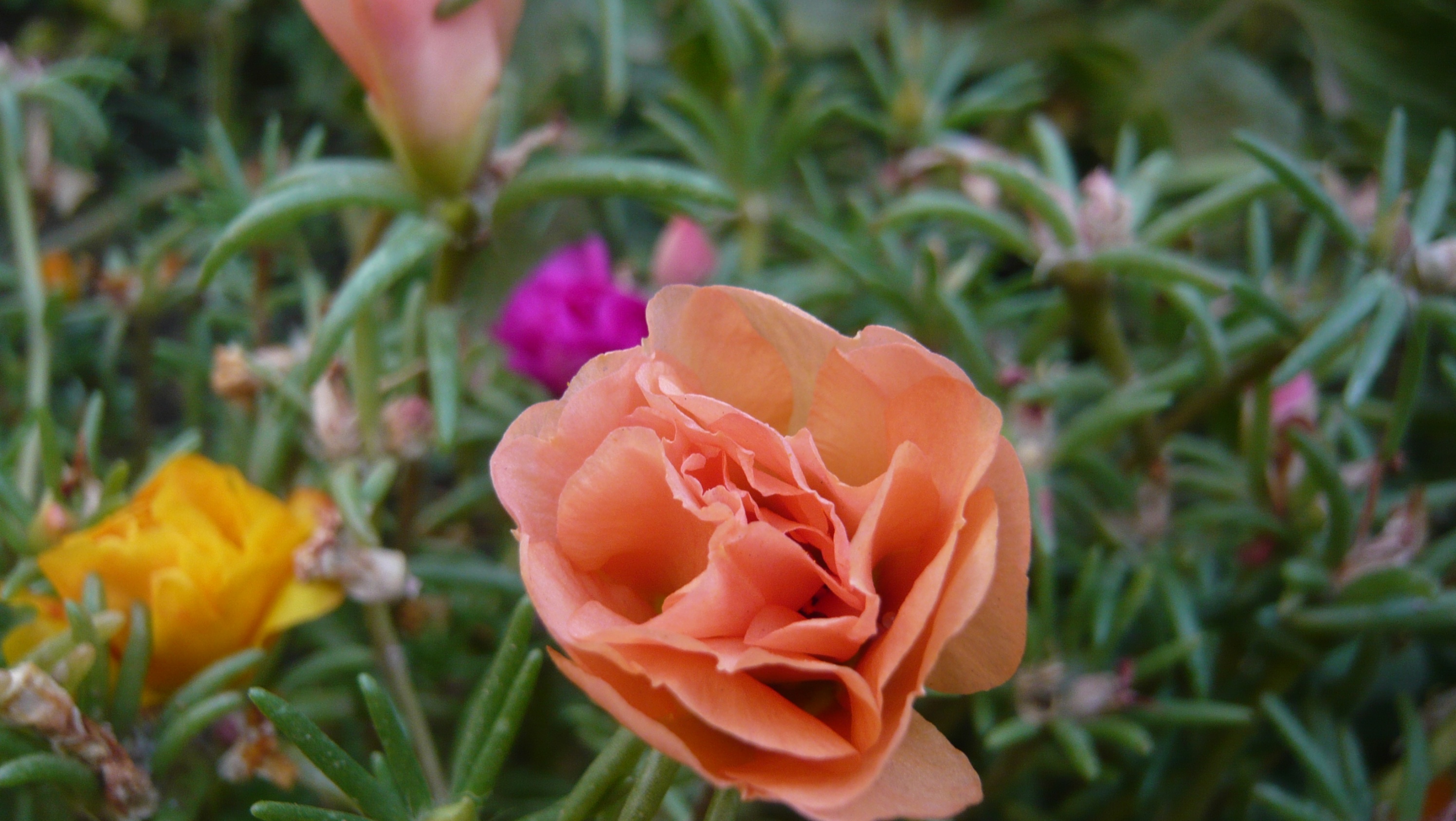 Thanks for your attentioan
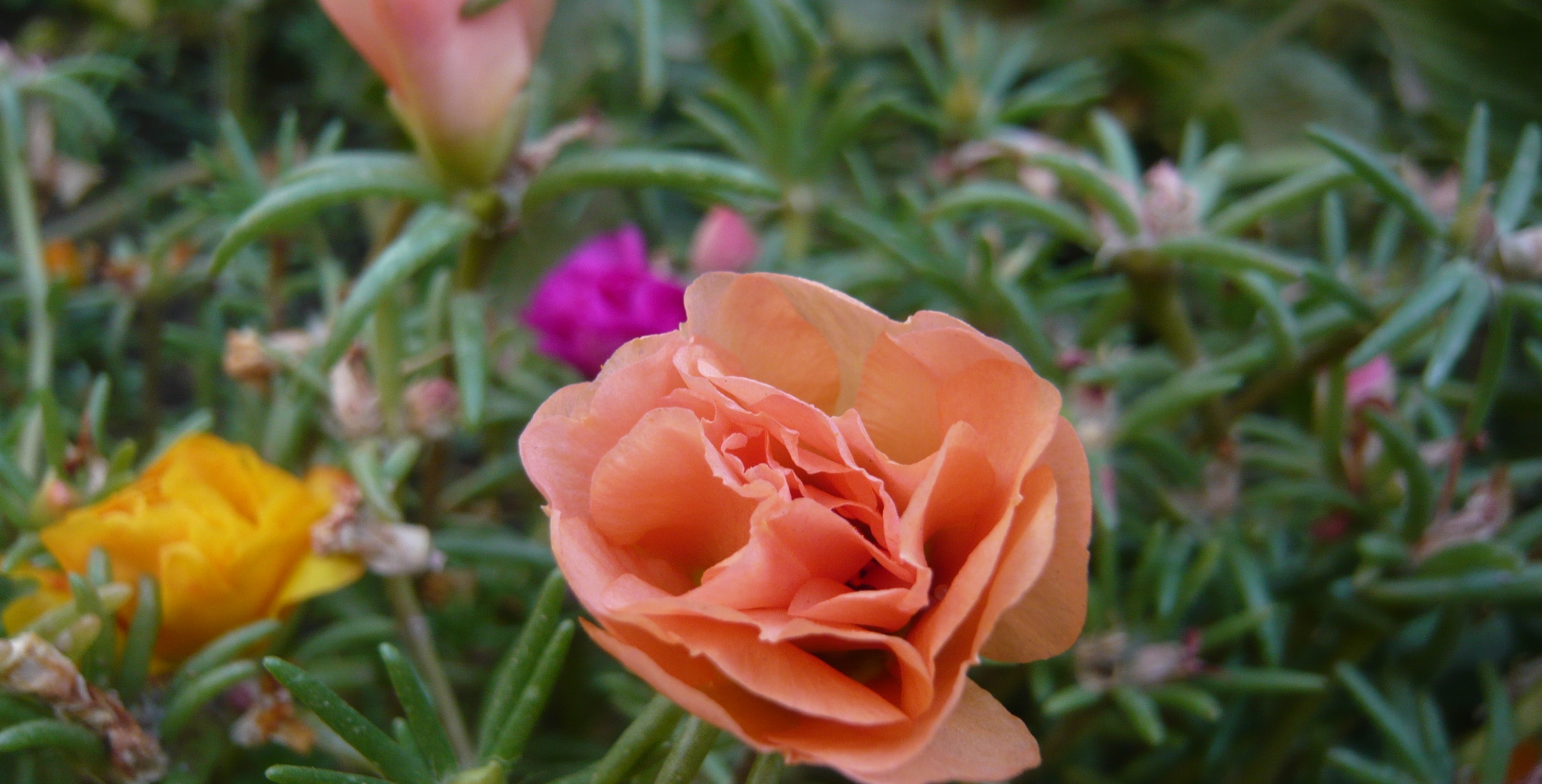 18